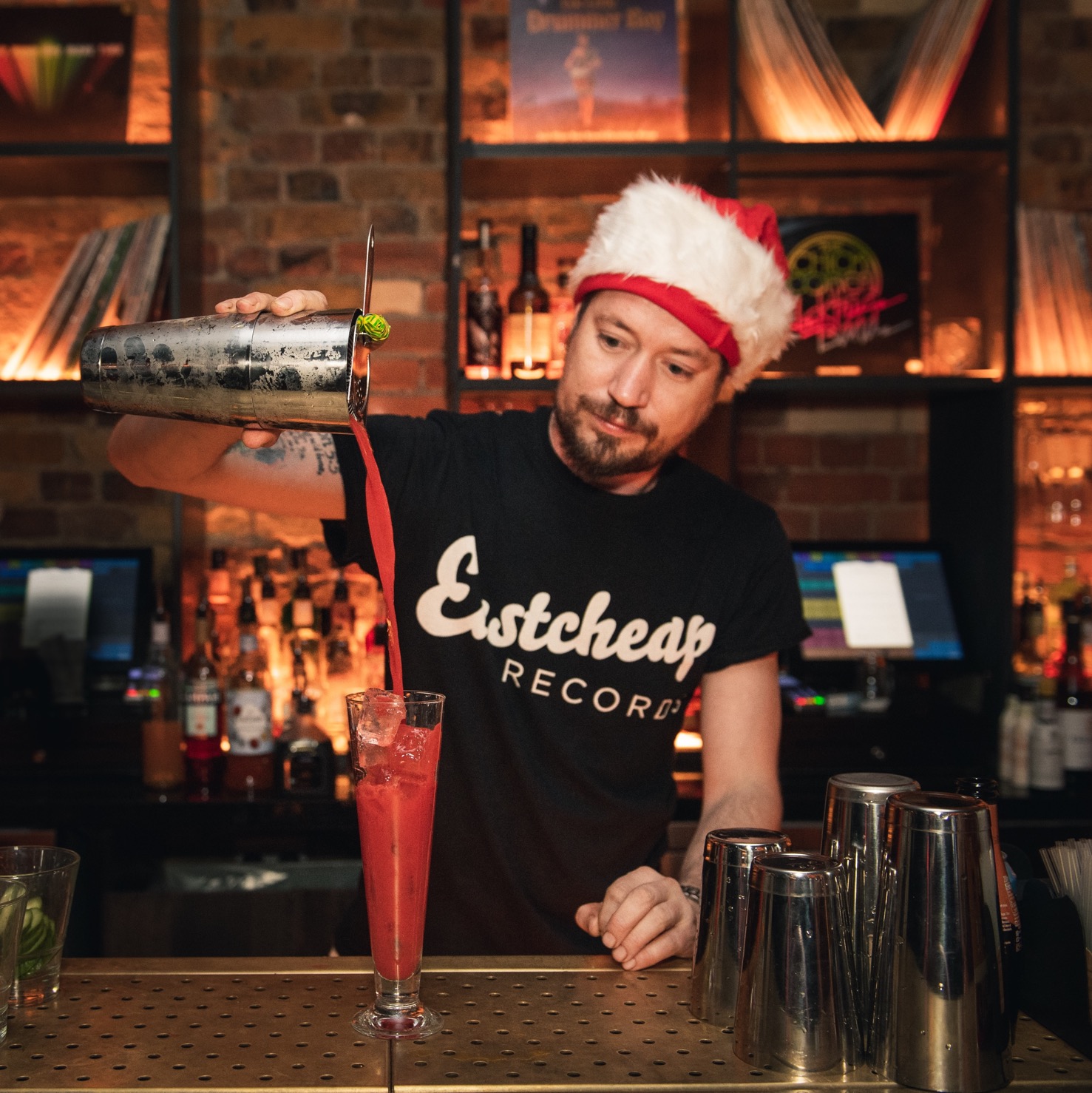 CELEBRATE CHRISTMAS WITH
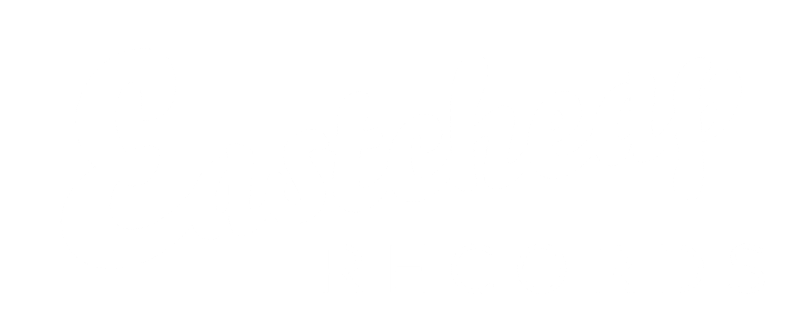 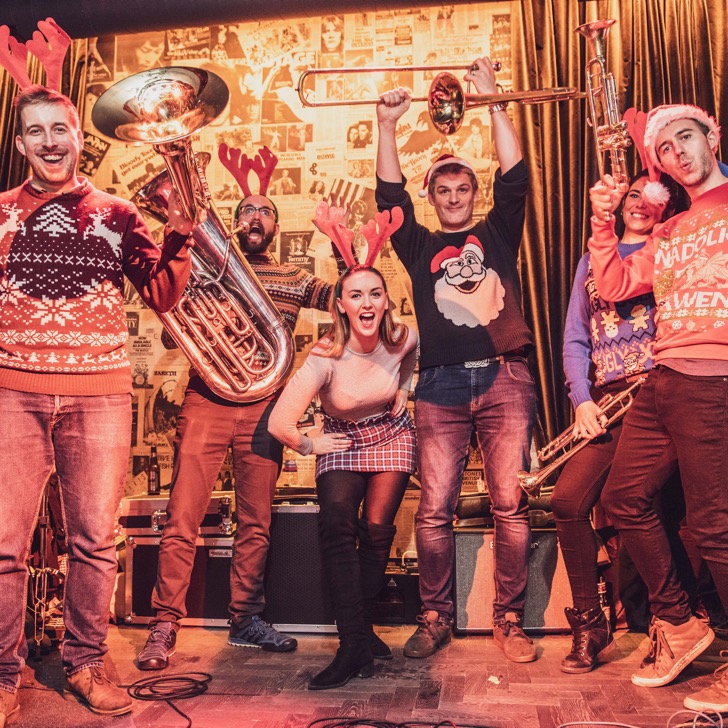 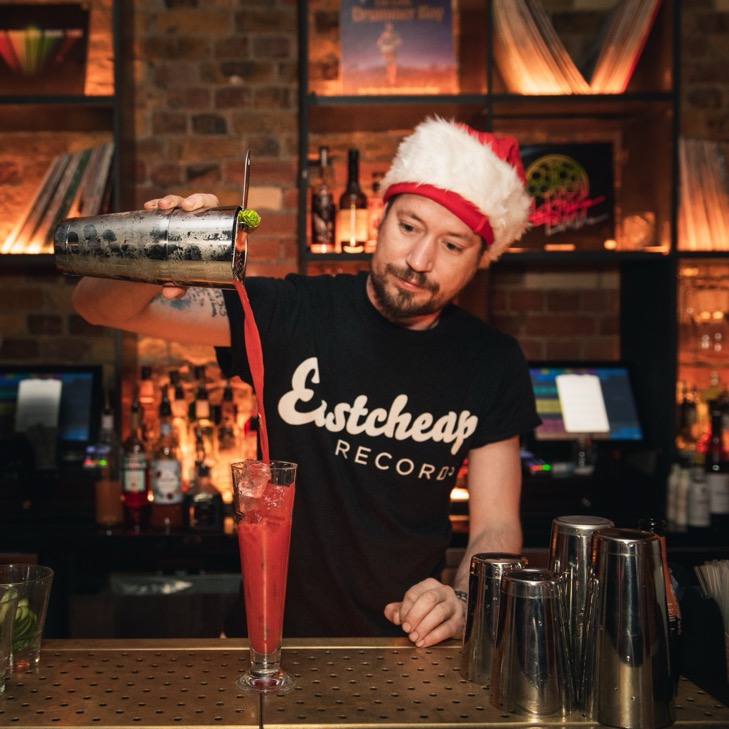 Want your Christmas party to sleigh this year? Leave it to our team organise your best Christmas party yet.

With both private and open areas, we can help host any size and any style of festive knees-up.

There’s snow party like an Eastcheap Records party.
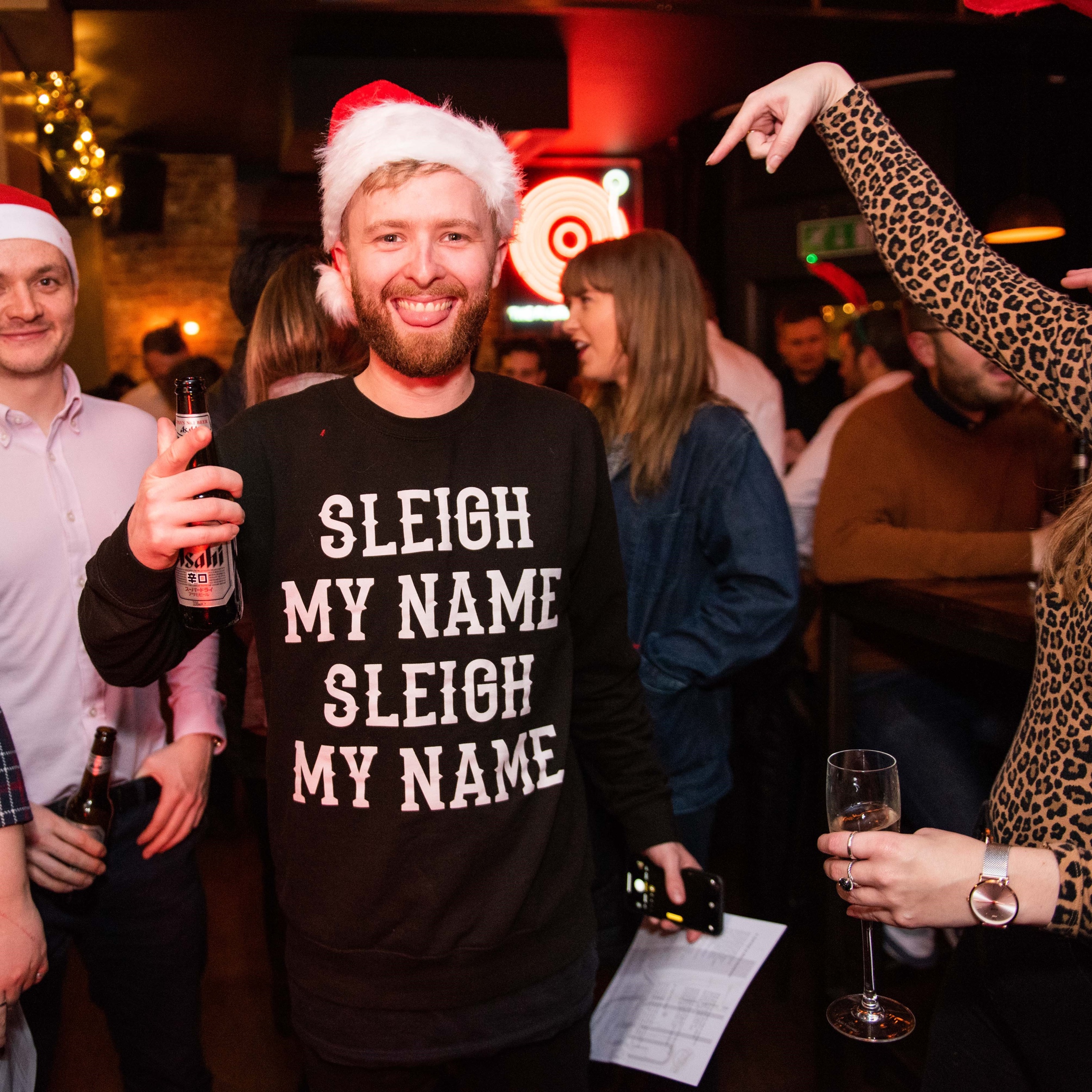 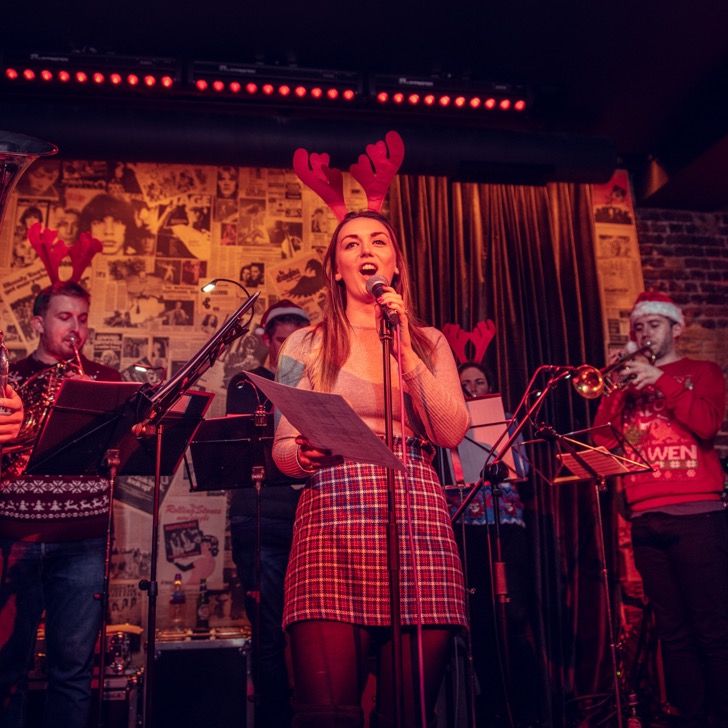 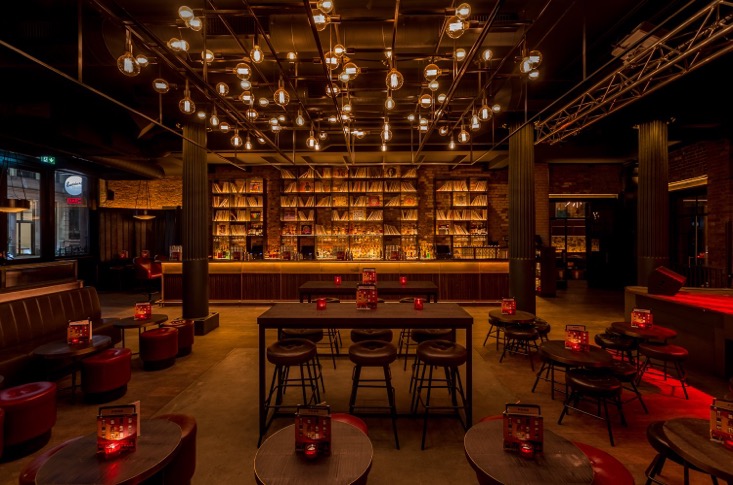 Areas
Booth Spaces 
10 – 60 people

Green Room
50 people

Back Stage 
150 people

Full Venue 
450 people
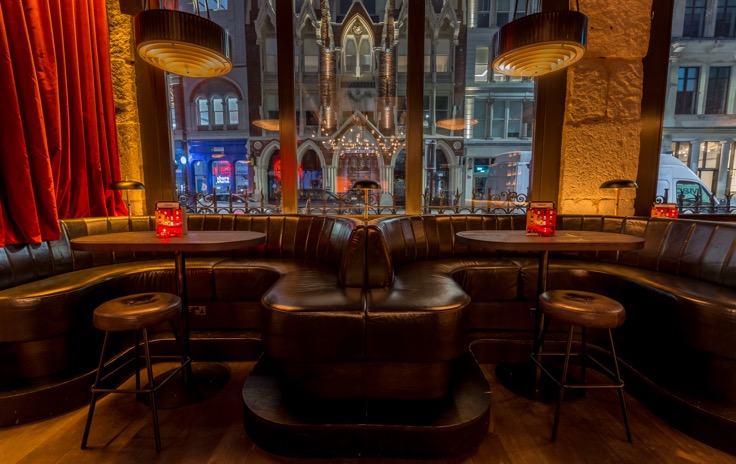 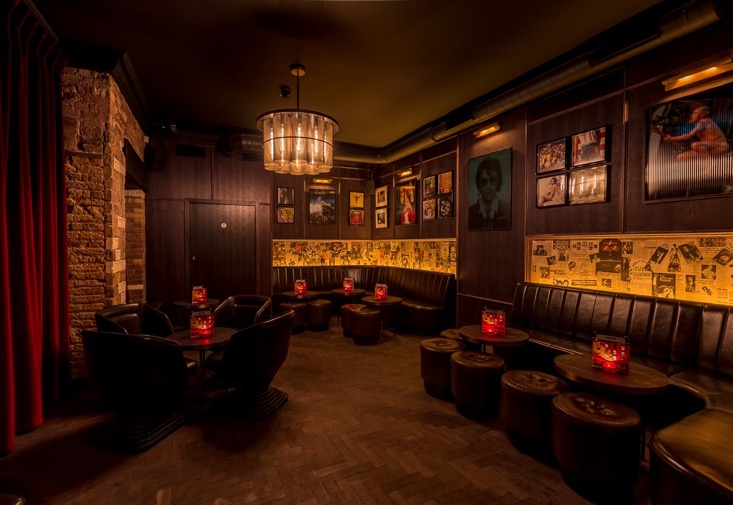 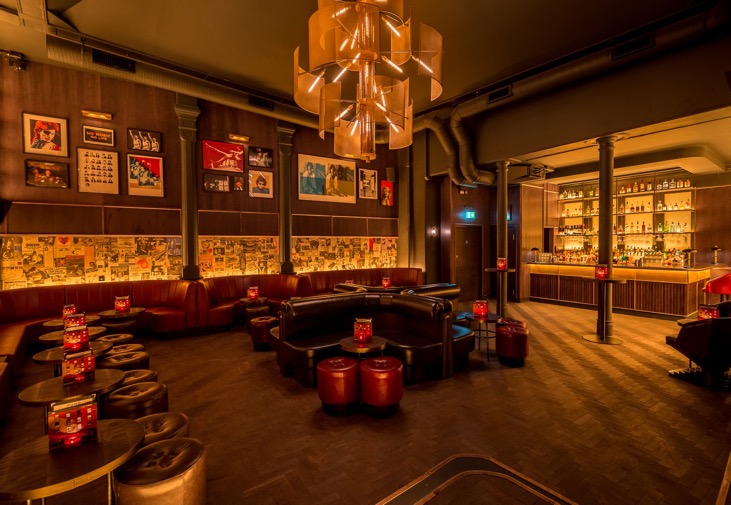 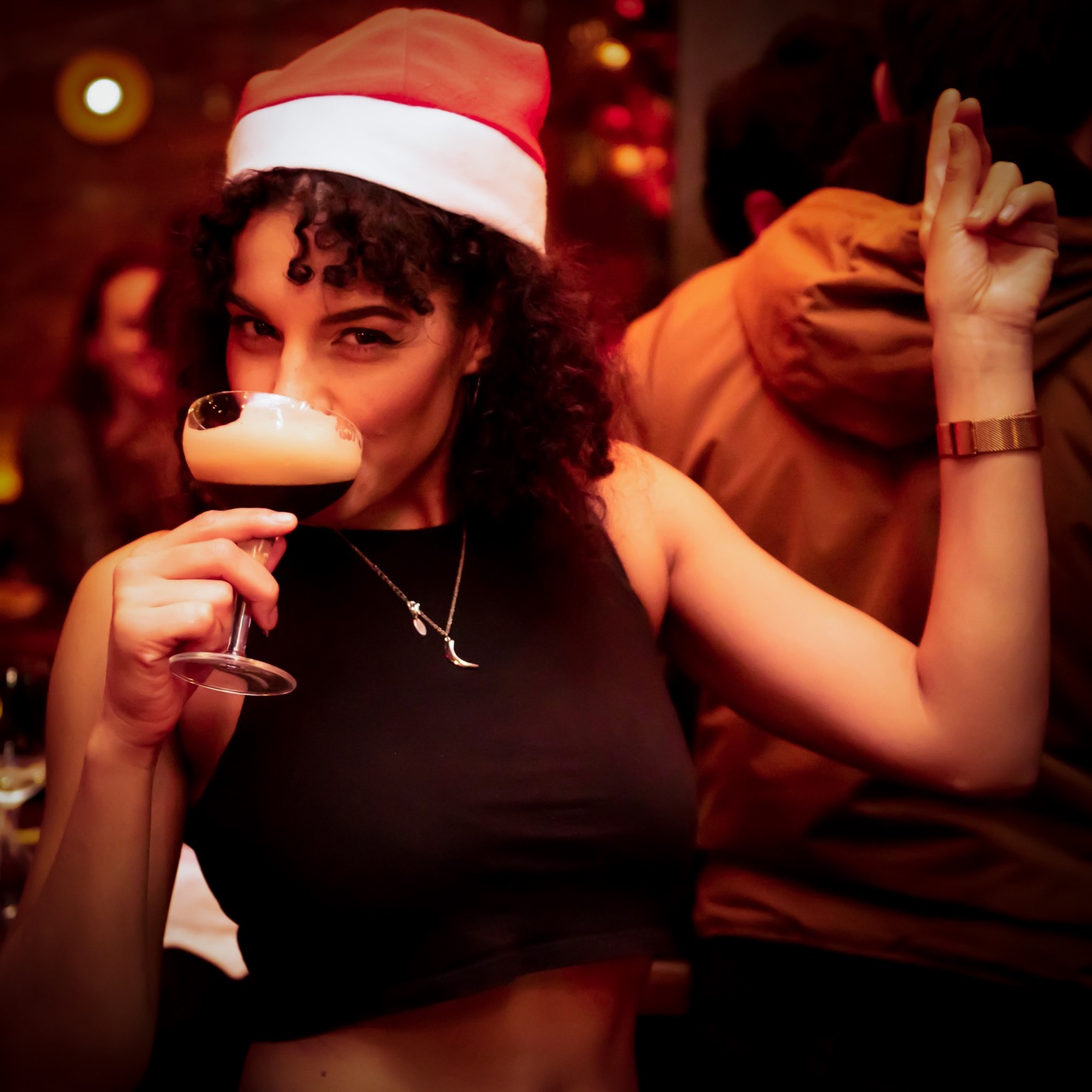 Packages
At The X-Mas Party Hop
£115
12 x Beer
6 x Pizza
Rockin’ Around
£180
2 x Prosecco
12 x Beer
6 x Pizza
Let It Snow
£300
4 x Prosecco
24 x Beer
6 x Pizza
*T&Cs apply
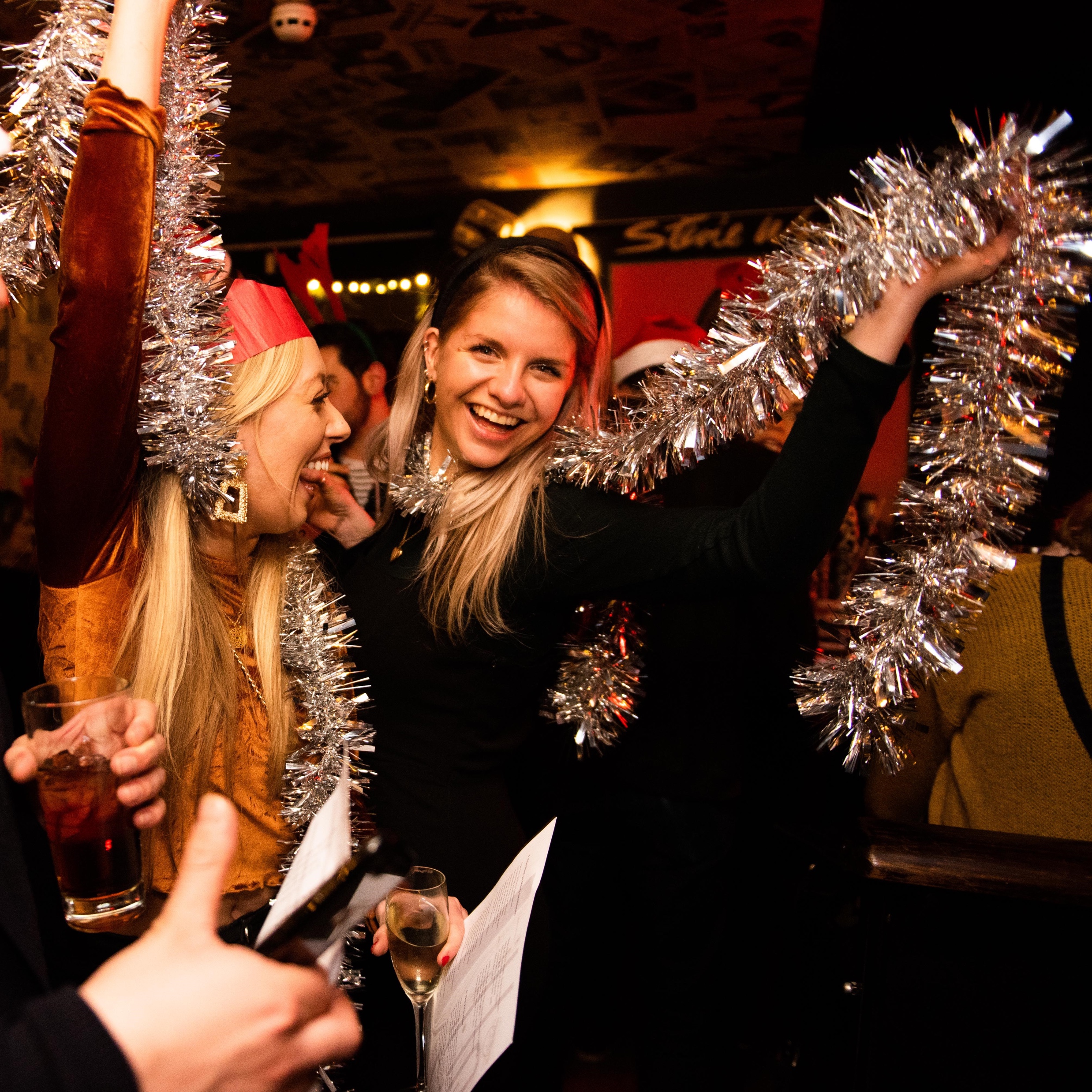 Bundles
Pizza Party: 6 Pizza £55
Prosecco Pack: 2 Prosecco £70
House Wine Bundle: 2 Bottles £40 
Camden Beer Bucket: 12 Bottles £65
Bottled Cocktails 
£65
Serves 12
Pornstar Martini 
Mango-ho-ho (& Passionfruit Daiquiri 
Records Winter Punch
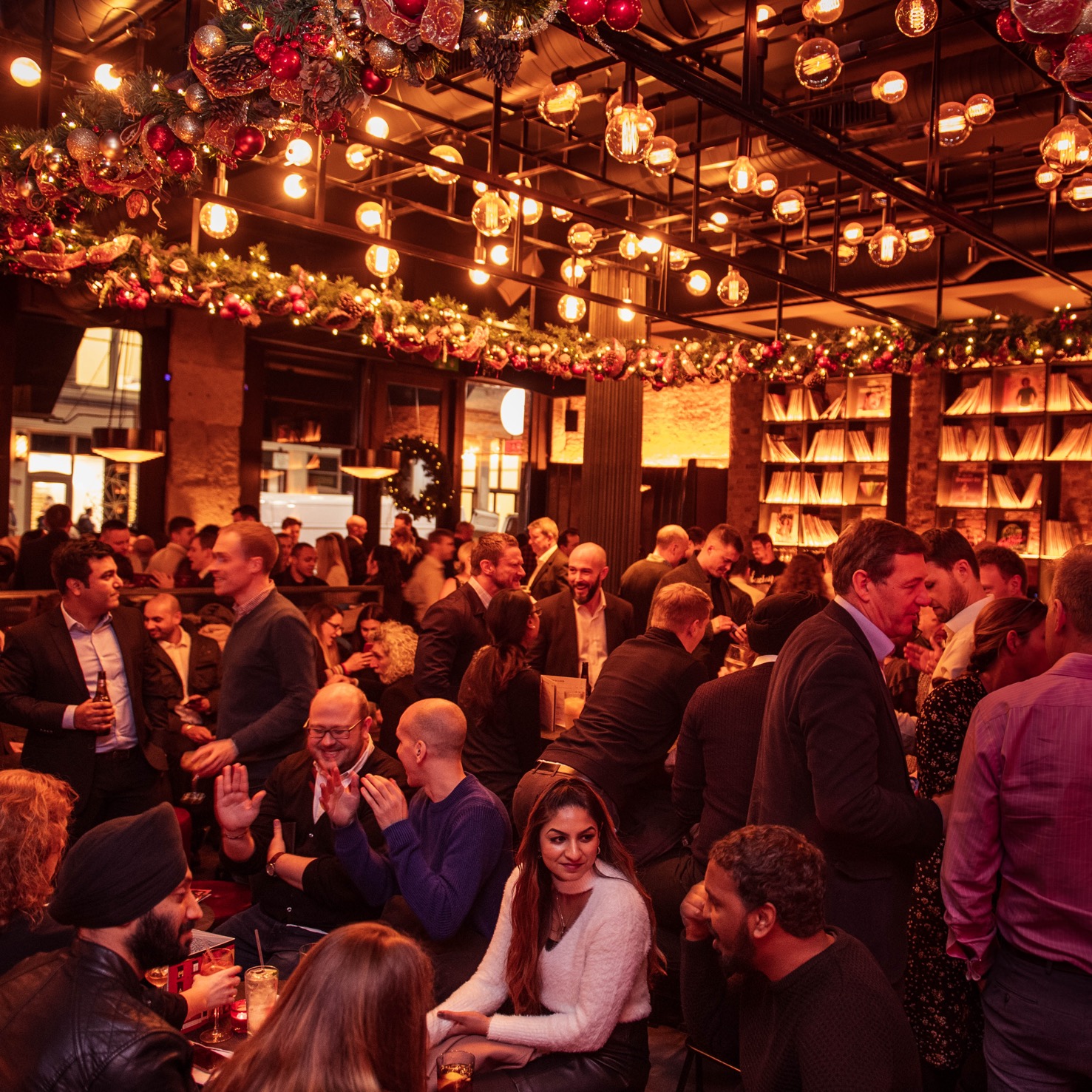 For Private Parties Who Want To Get Extra Merry…
Live 
Music
Presentation / Quiz
Something 
Else?
From photographers and photobooths to festive decorations,
if you have any other ideas in mind, we’d be happy chat it through.
Have a chat with our elves to get the right live act or DJ for you, ensuring the dance floor is pumping all night long.
Take advantage of our audio/visual equipment. Perfect for speeches, award presentations or quizzes.
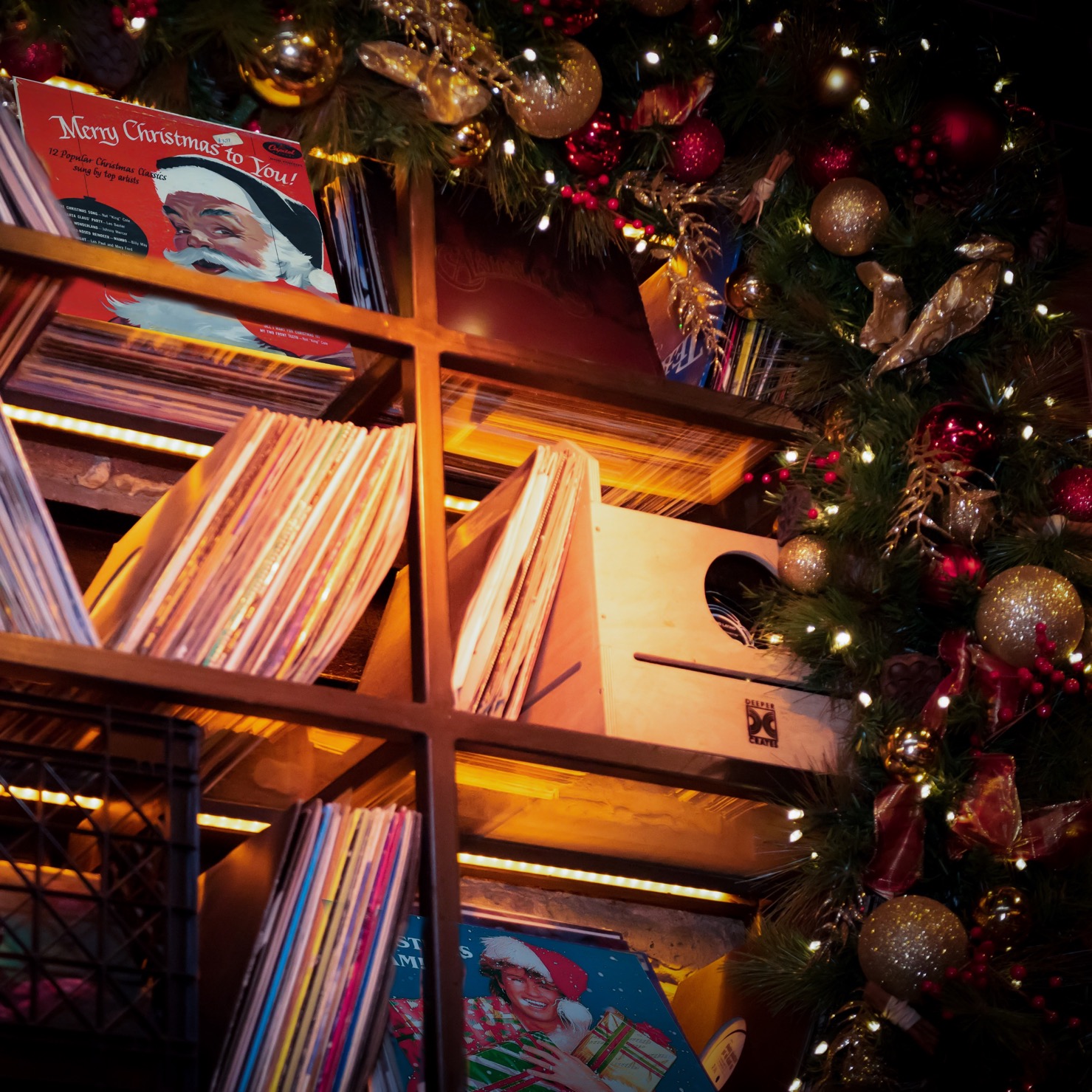 For more information or to arrange a visit, 
call our events team on 0203 006 5911 or 
send an email to bookings@recordsbars.com 

Eastcheap Records, 20 Eastcheap, London EC3M 1EB